2023 Competitive Grants Program of Projects
Transportation Agency for Monterey County

Board of Directors
August 23, 2023
Agenda
Program Overview
Fund Estimate – adopted March 2023
Projects Recommended for Funding
Competitive Grant Program
Quick-Build Grant Program
2
Competitive Grants Program
August 23, 2023
Pacific Grove Point Pinos Trail Project
Program Overview
3
Competitive Grants Program
August 23, 2023
Fund Estimate
4
Competitive Grants Program
August 23, 2023
Competitive Grant Application Overview
12 applications submitted
More than $22.7 million requested
Application scores favored projects that:
Improve regional routes with high traffic volumes
Include bicycle and pedestrian facilities and safety enhancements
Benefit disadvantaged communities and people with disabilities
Have already started environmental review and/or design
Are sponsored by jurisdictions with a proven track record to deliver projects on time
5
Competitive Grants Program
August 23, 2023
Recommended Funding
Pop-up at MLK Elementary School, Seaside
Competitive Grants Program
6
August 23, 2023
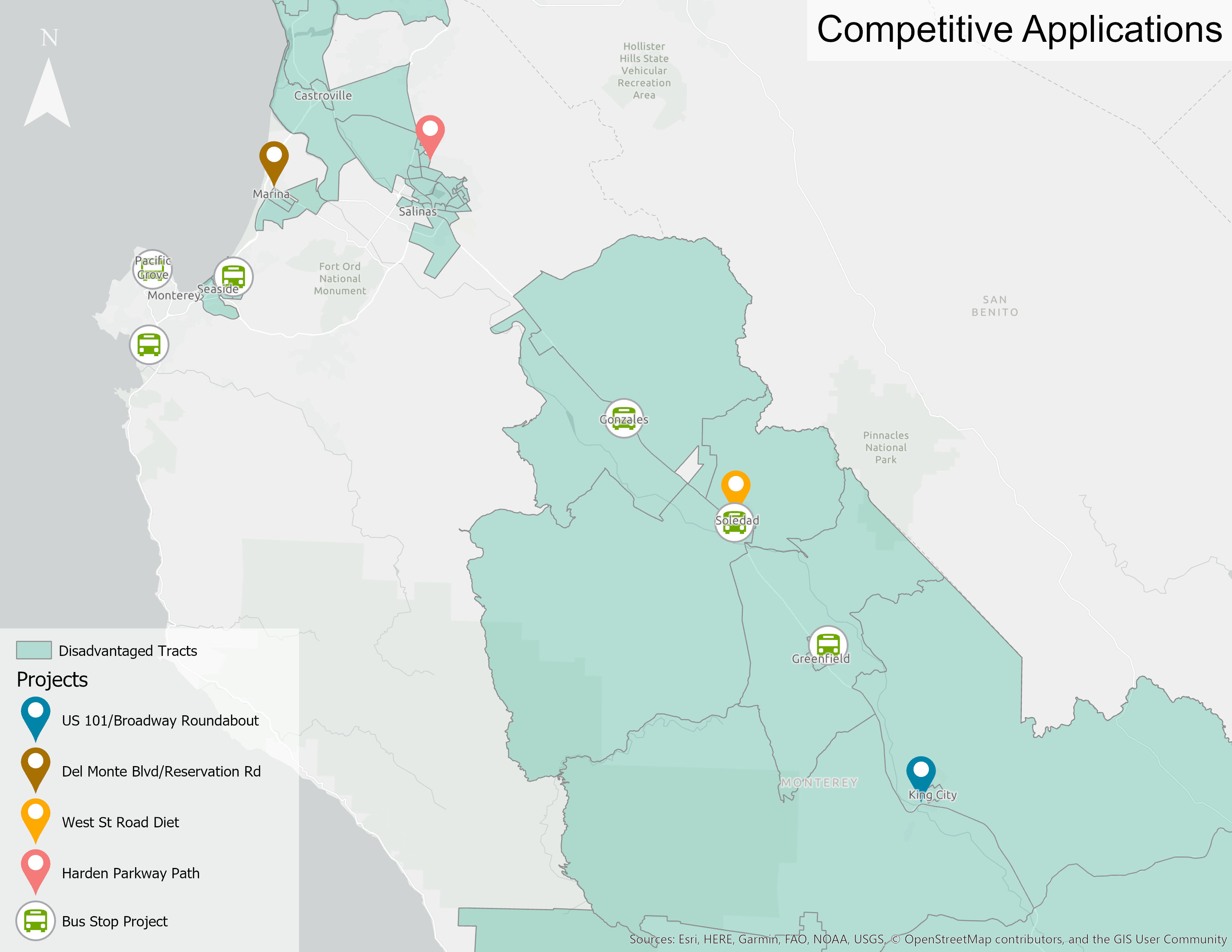 80% of projects recommended for funding within a disadvantaged community (designated by the federal Justice40 Initiative)
7
U.S. Highway 101/Broadway Street at San Antonio Drive Roundabout Improvement Project
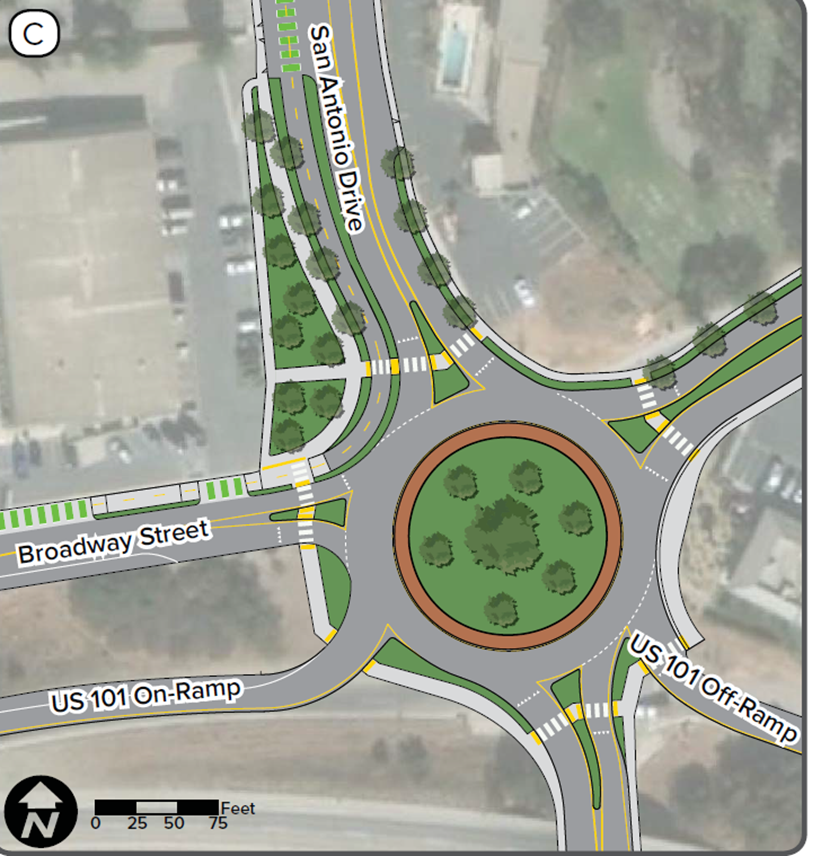 Project Sponsor
King City
Total Project Cost
$3,922,000
Recommended Funding
$3,519,000
8
8
Competitive Grants Program
August 23, 2023
U.S. Highway 101/Broadway Street at San Antonio Drive Roundabout Improvement Project
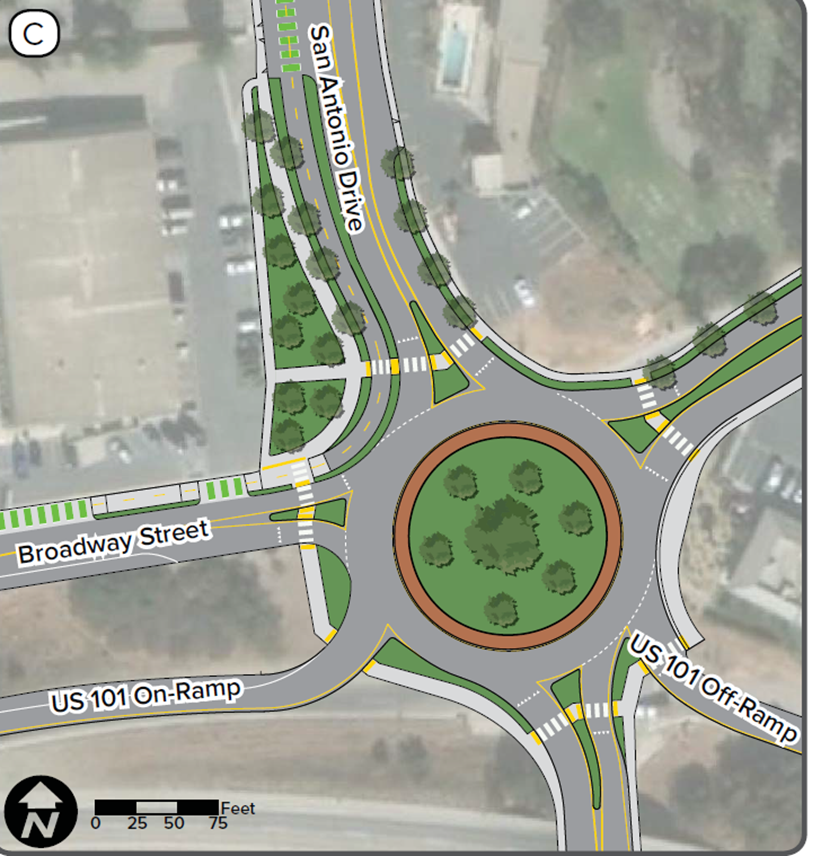 Project Details
Roundabout at the U.S. 101/Broadway St and San Antonio Drive intersection
Simplify complex geometry, slow speeds, and eliminate left-turn conflict points
Pedestrian crosswalks, refuges, and sidewalks
Provides connection to future San Antonio Trail Project
Class II bike lanes within the project limits
9
Competitive Grants Program
August 23, 2023
Del Monte Boulevard and Reservation Road Intersection Improvements
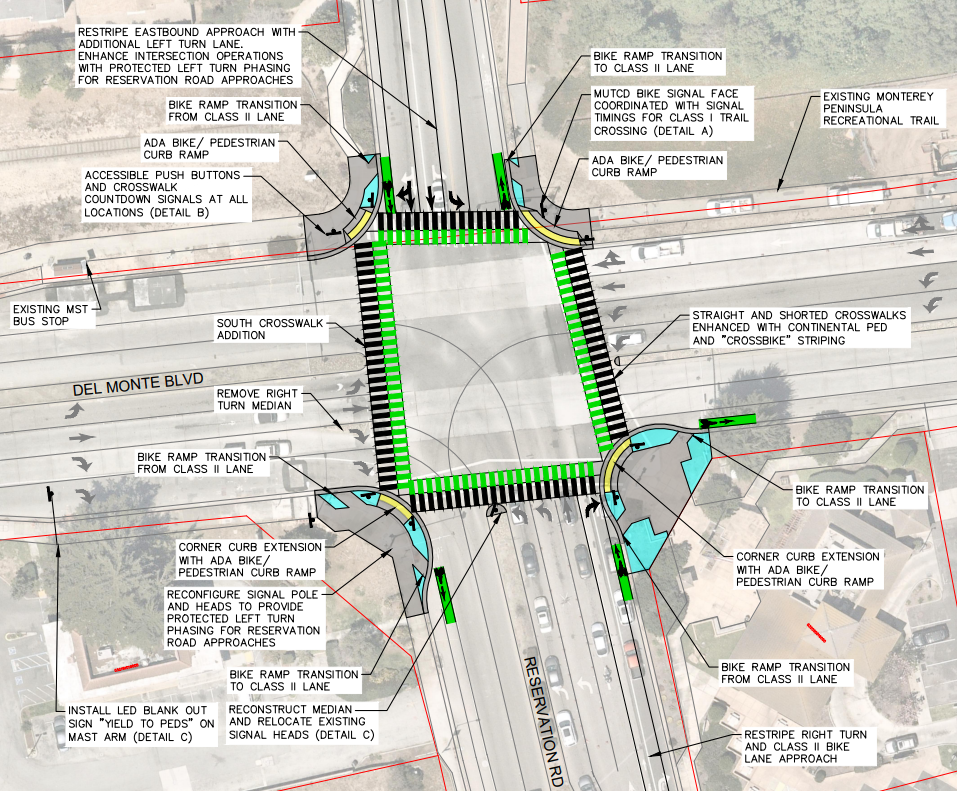 Project Sponsor
City of Marina
Total Project Cost
$1,937,500
Recommended Funding
$1,717,500
10
Competitive Grants Program
August 23, 2023
Del Monte Boulevard and Reservation Road Intersection Improvements
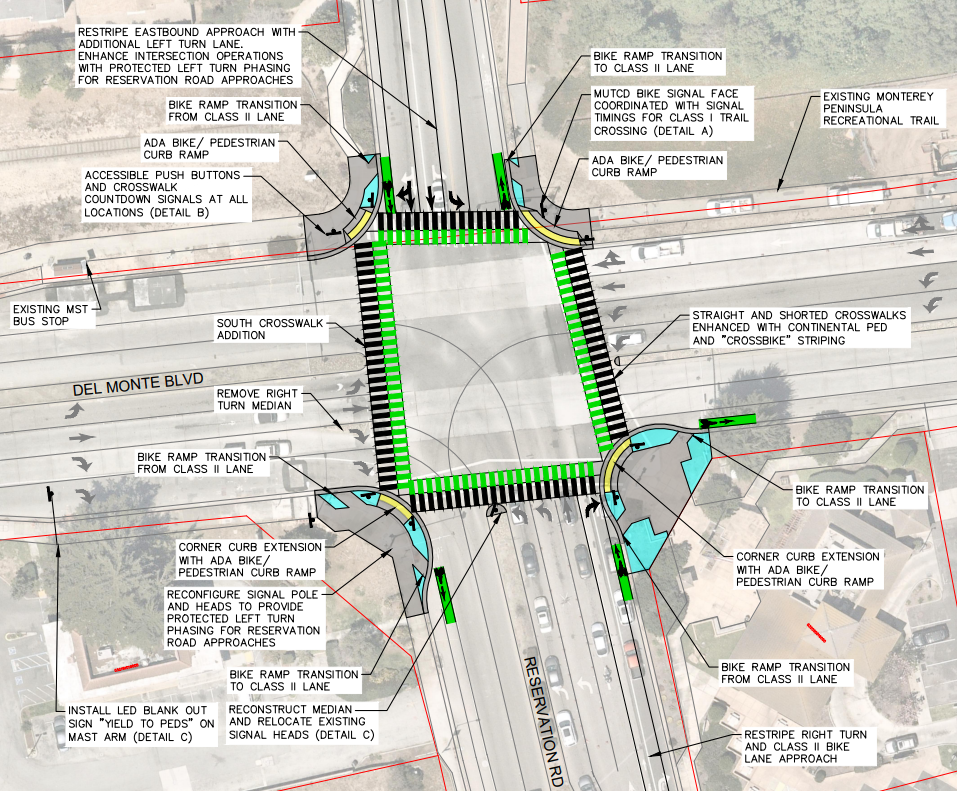 Project Details
Enhanced bike and ped visibility and safety at crosswalks and curb bulb out refuge areas
Shortened bike and ped crossing times with realigned crosswalks and ramps
Increased bike and ped protection and separation from vehicles at intersection conflict points
Increased bike and ped connectivity to transit stop, regional trail, commercial and municipal amenities for disadvantaged communities
Improved ADA compliance with audible ped signals, leading ped intervals, and new curb ramps
11
Competitive Grants Program
August 23, 2023
MST Countywide Bus Stop Project
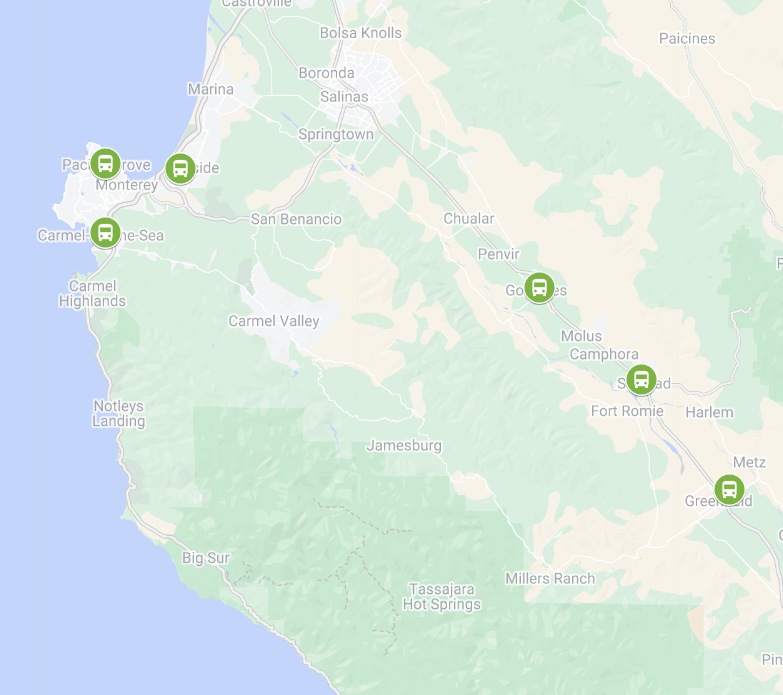 Project Sponsor
Monterey-Salinas Transit
Total Project Cost
$998,800
Recommended Funding
$425,500
12
Competitive Grants Program
August 23, 2023
MST Countywide Bus Stop Project
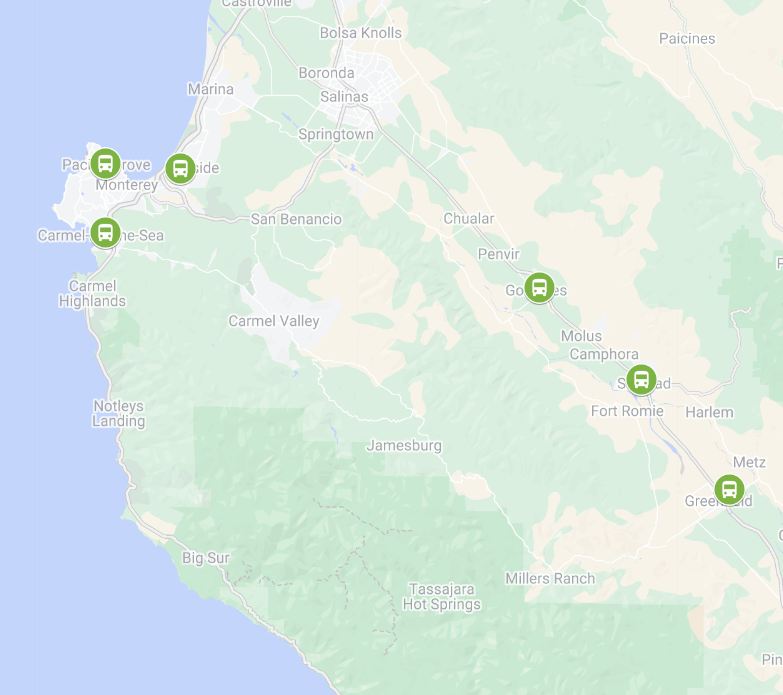 Project Details
49 new ADA-compliant bus stops countywide
Sites were identified through MST’s Better Bus Network, the South County Planning Study, and public comments at Board Meetings
Allows MST to transition its South County service to an individual city focused service that will utilize a main trunk line, Line 23, to connect the intra-city circulator lines. 
This service method will increase the frequency of service within these low-income communities
13
Competitive Grants Program
August 23, 2023
West Street Road Diet and Complete Street Project
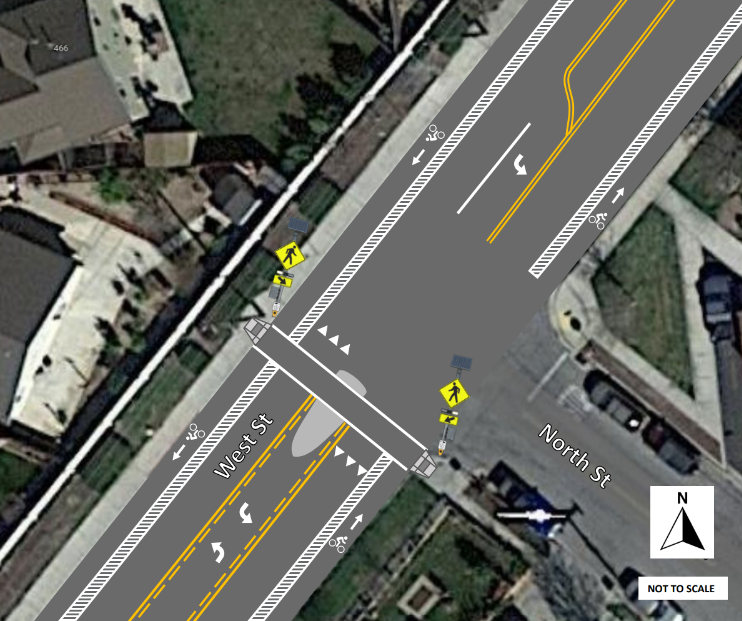 Project Sponsor
City of Soledad
Total Project Cost
$2,882,000
Recommended Funding
$2,758,000
14
Competitive Grants Program
August 23, 2023
West Street Road Diet and Complete Street Project
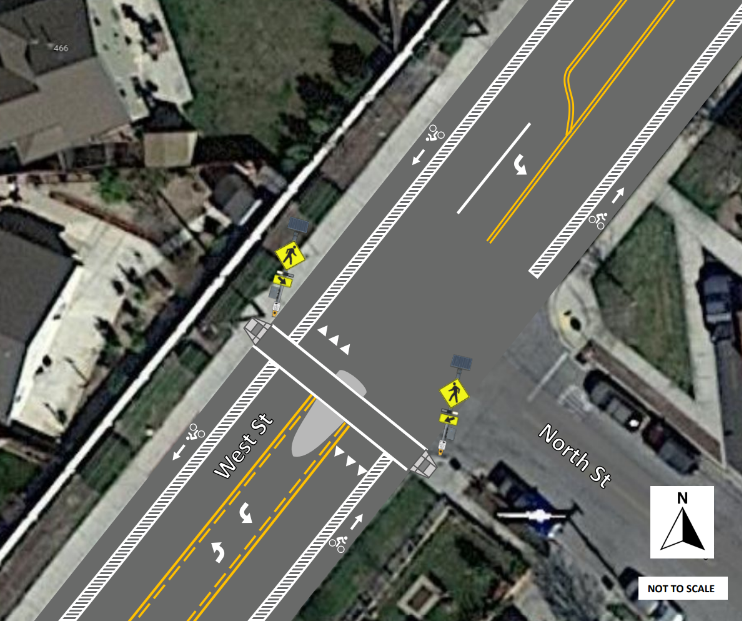 Project Details
4-to-2 lane road diet - south of Gabilan Drive restripe as two travel lanes & median
Double striped median from Gabilan Drive to North Street
Two-way left turn lane from North Street to Front Street
Striped 6” bike lane with 3” buffer
Pedestrian crosswalk with RRFB signal and upgraded curb ramps
15
Competitive Grants Program
August 23, 2023
Harden Parkway Path and Safe Routes to School Project
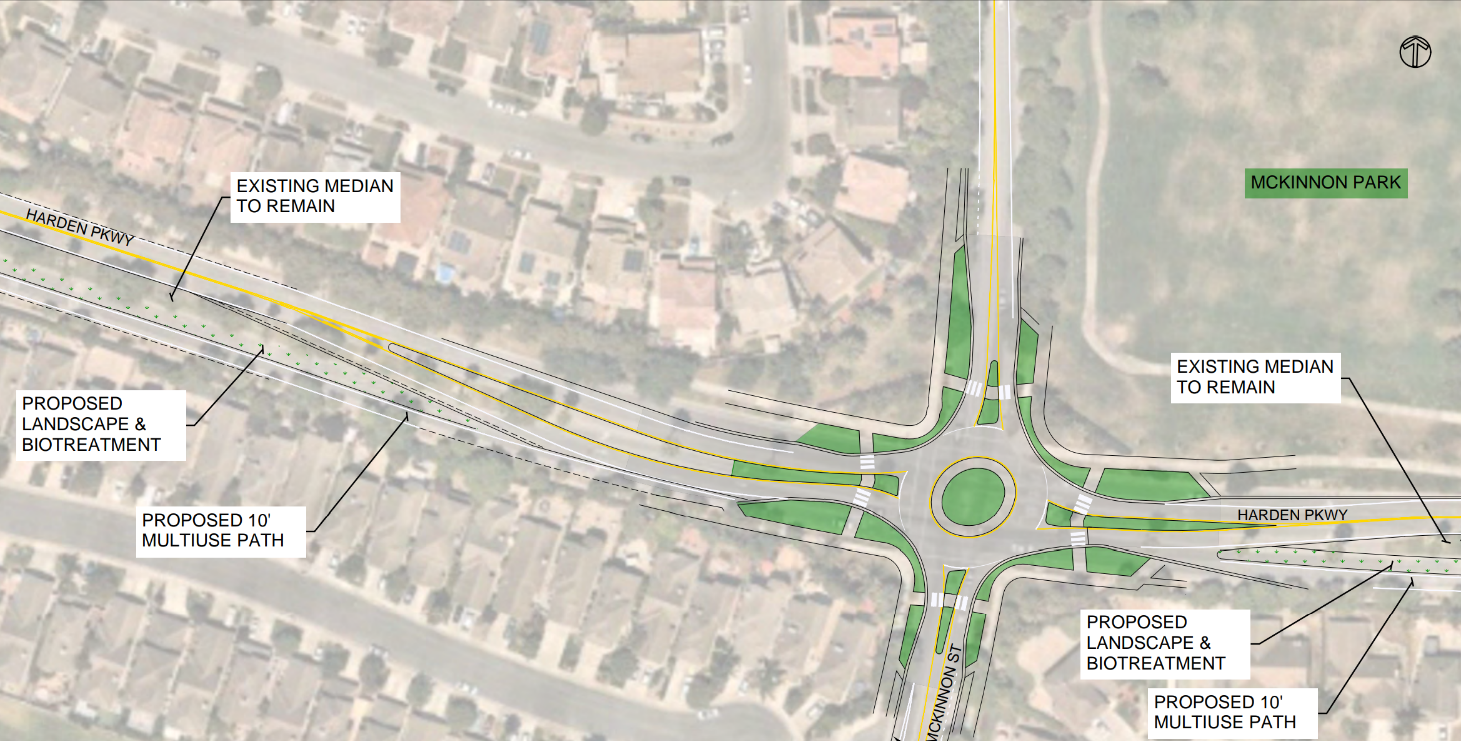 Project Sponsor
City of Salinas
Total Project Cost
$15,562,000
Recommended Funding
$1,556,000
16
Competitive Grants Program
August 23, 2023
Harden Parkway Path and Safe Routes to School Project
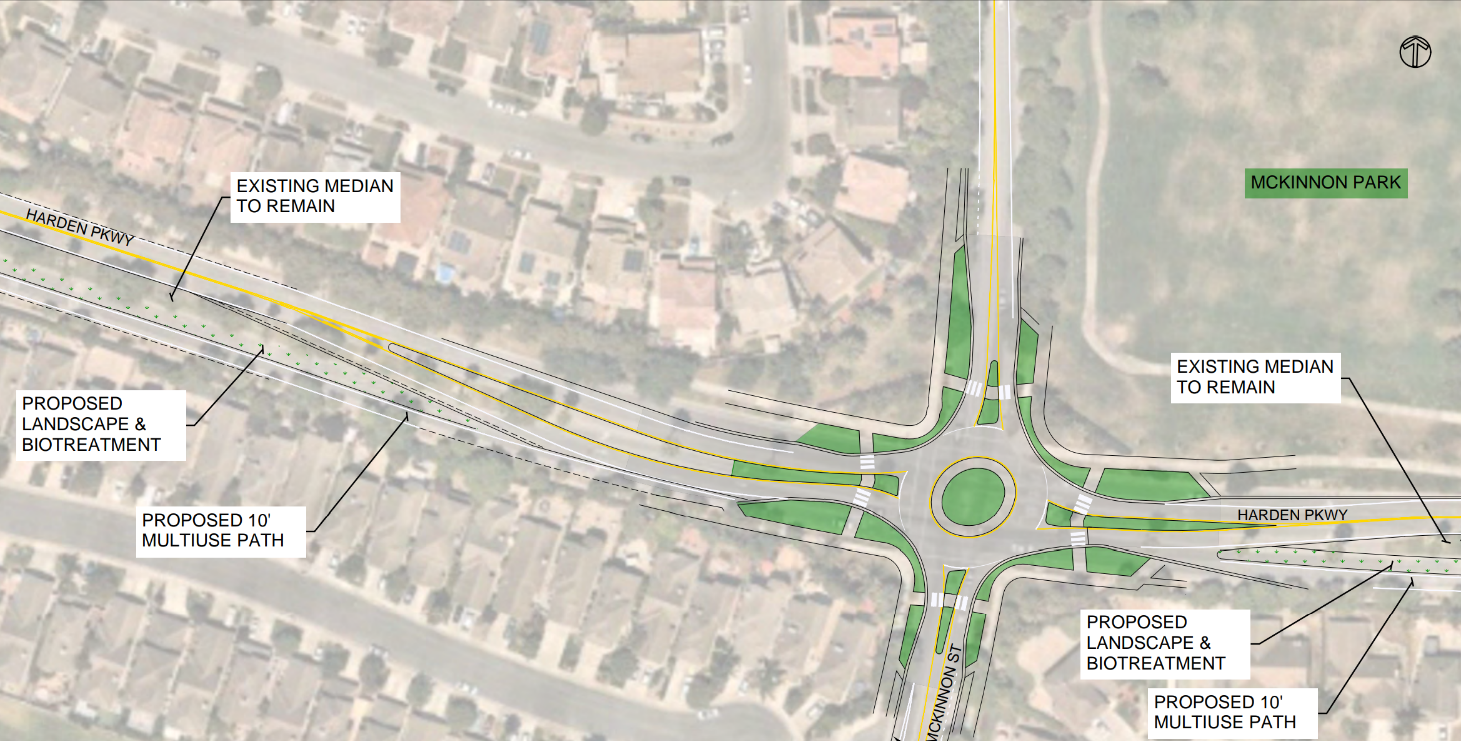 Project Details
4-to-2 lane road diet on Harden Parkway with a 2-way separated and protected multiuse path
Stormwater improvements, accessible sidewalks
High visibility crosswalks and curb extensions between McKinnon Street to El Dorado Park
Roundabout at Harden Parkway and McKinnon Street
17
Competitive Grants Program
August 23, 2023
Quick-Build Grant Application Overview
4 applications submitted
More than $732,000 requested
Application scores favored projects that:
Use semi-permanent materials to test a concept that quickly addresses a safety need
Continuously engages the community throughout the duration of the project
Measures progress and performance
Provides a foundation for potential permanent infrastructure.
18
Competitive Grants Program
August 23, 2023
Recommended Funding
Pop-up at MLK Elementary School, Seaside
19
19
Competitive Grants Program
August 23, 2023
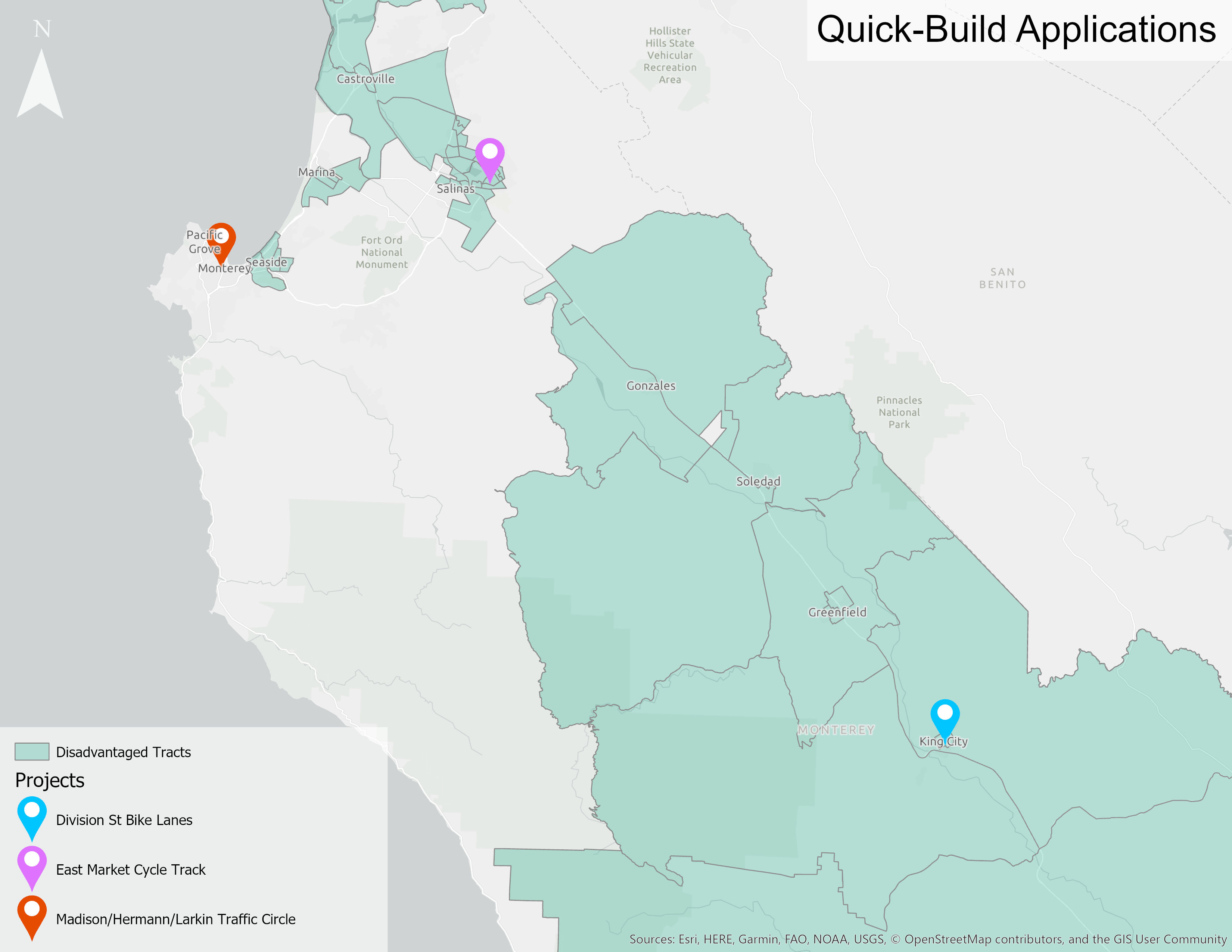 2 of 3 projects recommended for funding are within a disadvantaged community (designated by the federal Justice40 Initiative)
20
East Market Street Cycle Track Quick Build
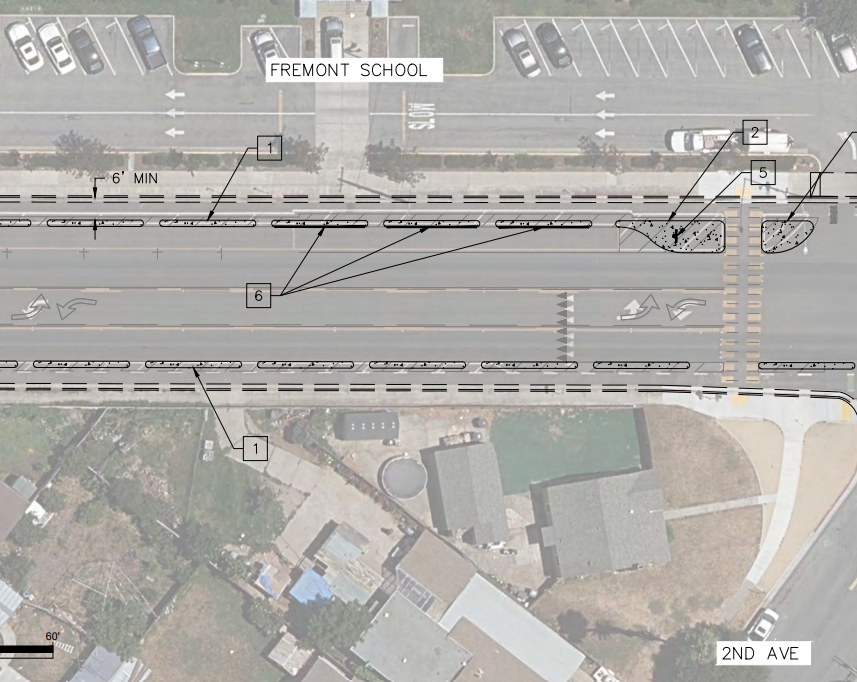 Project Sponsor
Recommended Funding
City of Salinas
$326,000
Project Details
Installation of a raised median where a striped buffer currently exists on East Market St from Eucalyptus Dr to Williams Rd
The raised median cycle tracks would serve as a buffer between on-street parking and the bike lanes, protecting bicyclists from the door zone of parked cars
The raised median would prevent drivers from encroaching into or outright blocking the bike lane
21
Competitive Grants Program
August 23, 2023
Madison/Herrmann/Larkin Traffic Circle
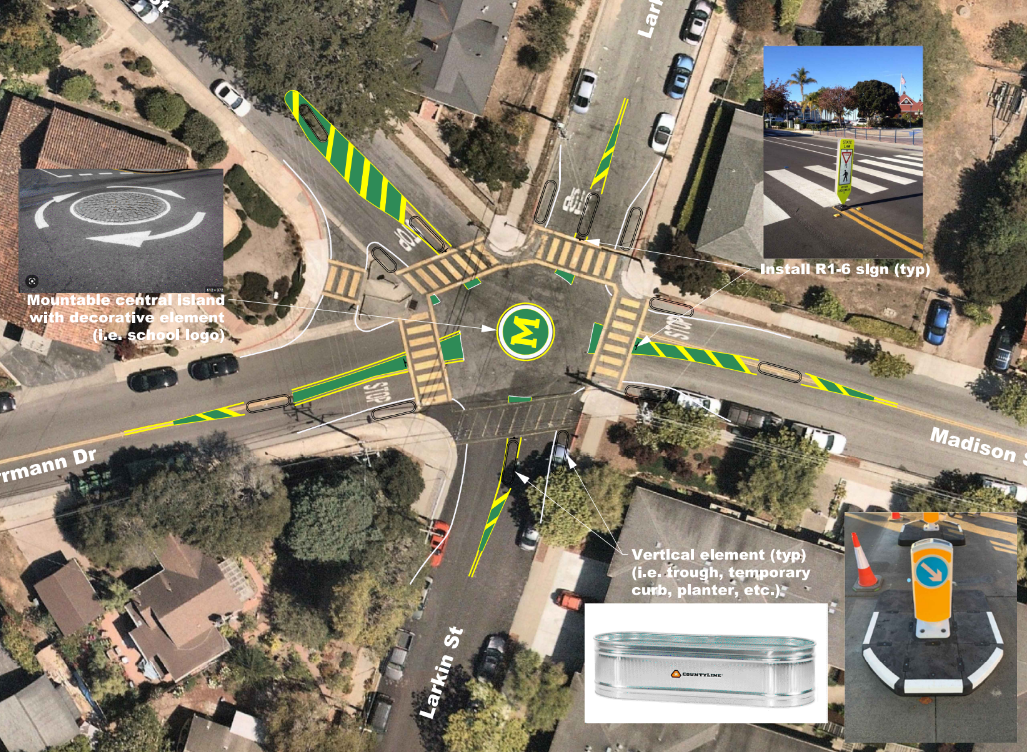 Project Sponsor
Recommended Funding
City of Monterey
$119,120
Project Details
The addition of a traffic circle and striped medians with vertical elements will:
Reduce vehicle speeds on the intersection approaches 
Reduce vehicle speeds through the intersection and at pedestrian crossings on the intersection departures
Provide better visibility of pedestrians
Provide placemaking opportunity for Monterey High School Students and neighbors, reminding drivers of the presence of pedestrians and student drivers
22
Competitive Grants Program
August 23, 2023
Division Street Bike Lanes & SRTS Crosswalk Upgrades
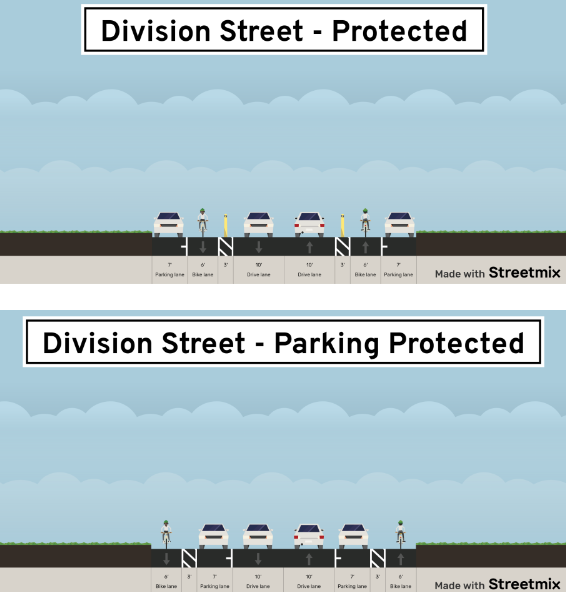 Project Sponsor
Recommended Funding
City of King
$117,380
Project Details
Division St from Canal St to 1st St and at the intersections of Fairview/Division and Pearl/Russ
Reduce lane widths
Provide high visibility crosswalks and curb ramps
Provide buffered and/or protected bike lanes
The project’s improvements are anticipated to reduce collisions and near misses for motor vehicles, pedestrians, and bicyclists
23
Competitive Grants Program
August 23, 2023
Staff Recommendation
24
Competitive Grants Program
August 23, 2023
Update
Federal Earmark Repurposing request due August 25
$1.2 million repurposed funds available
TAMC staff is submitting a request for the Harden Parkway Path and Safe Routes to School Project to receive the funds
$1.4 returned to RSTP Reserve for future programming
25
Competitive Grants Program
August 23, 2023
Staff Recommendation
APPROVE the 2023 Competitive Grants Program of Projects and program $10.538 million of Regional Surface Transportation Program and TDA 2% program funds to the Program of Projects.
26
Competitive Grants Program
August 23, 2023
Thank you
Comments or questions?
Janneke Strause   
Janneke@tamcmonterey.org
(831) 775-4410
Downtown Salinas Complete Streets Project